МБДОУ « Детский сад № 17»г.Владимир
22 апреля - День Земли Открытие Межрегионального турнира способностей «РостОК»
Викторина «Знатоки природы»
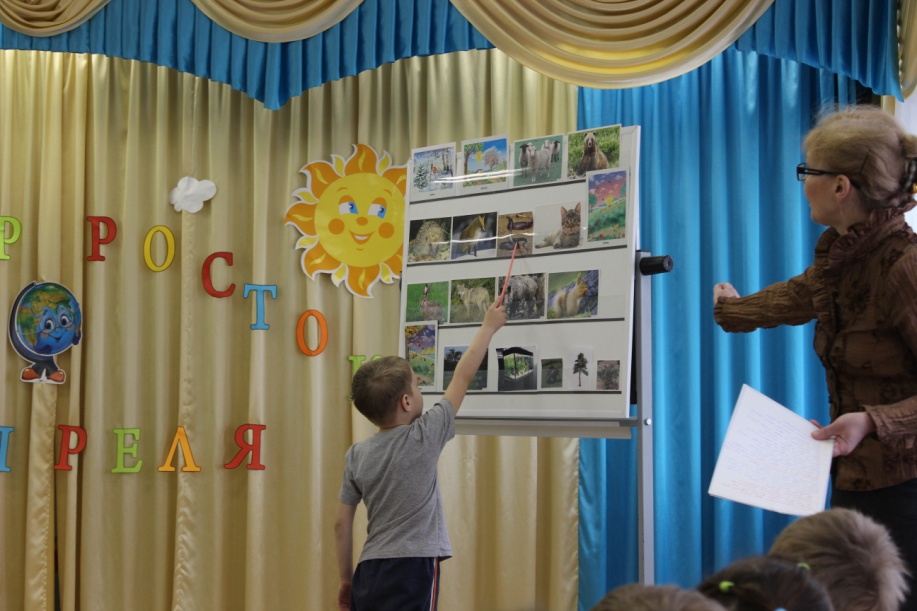 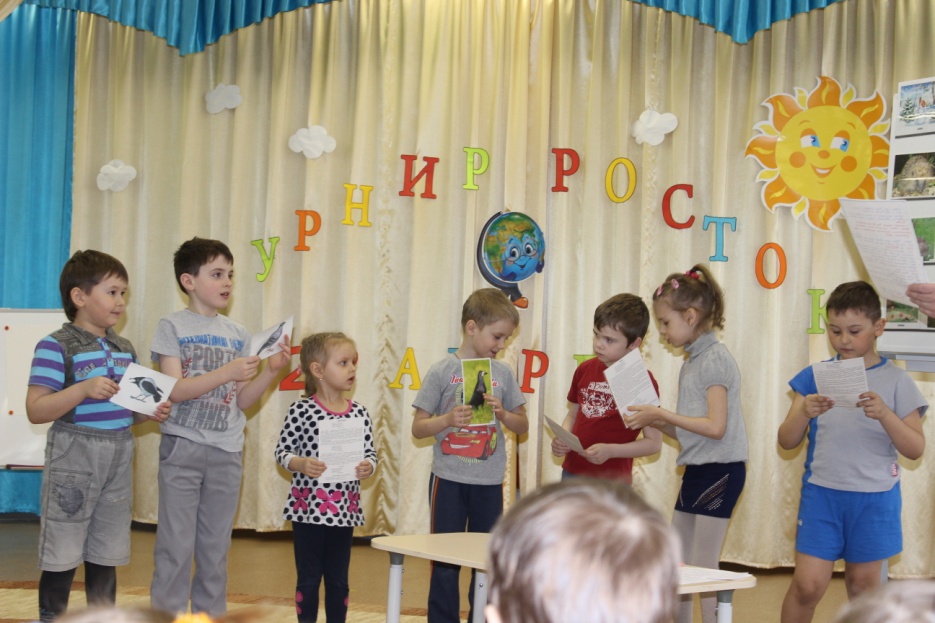 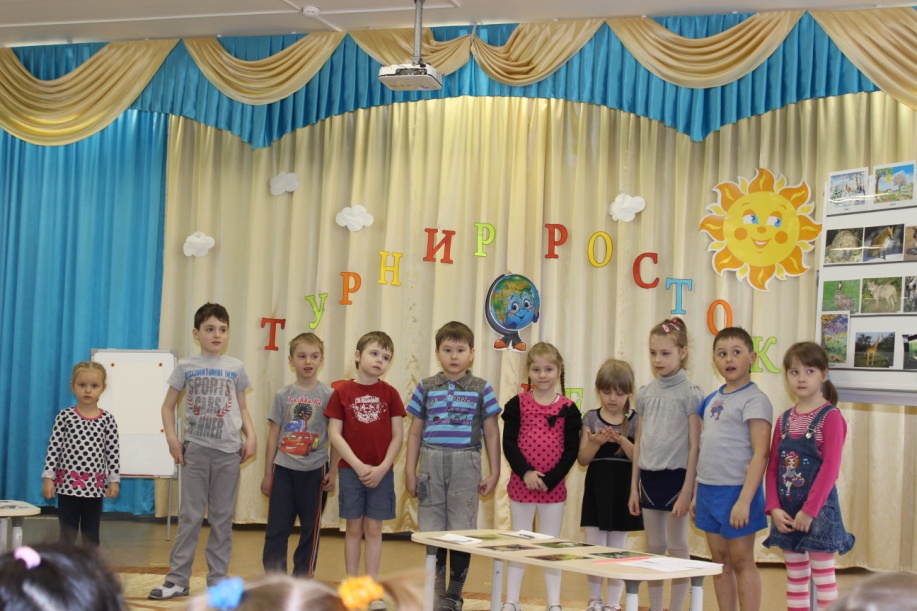 Викторина «Знатоки природы»
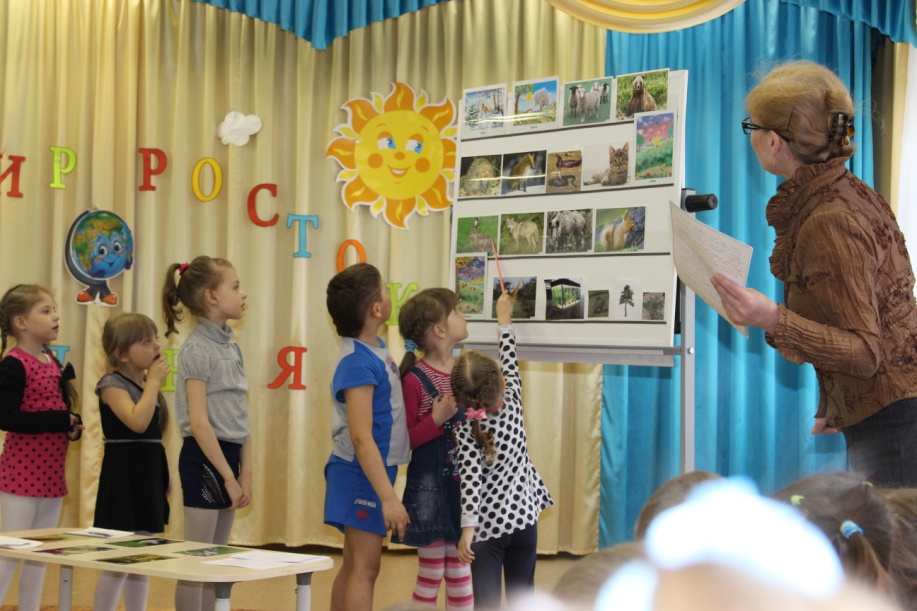 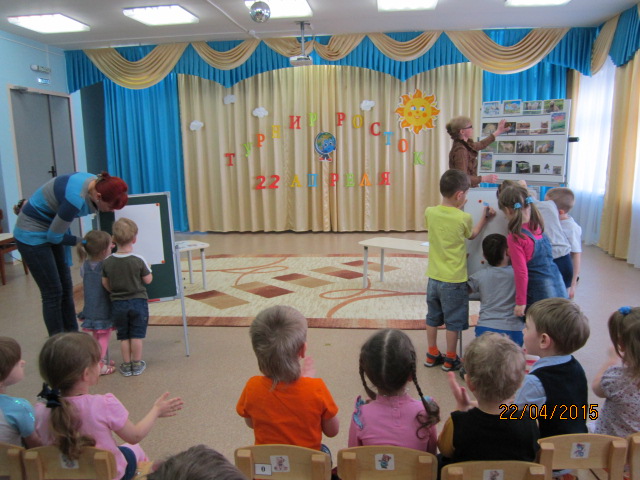 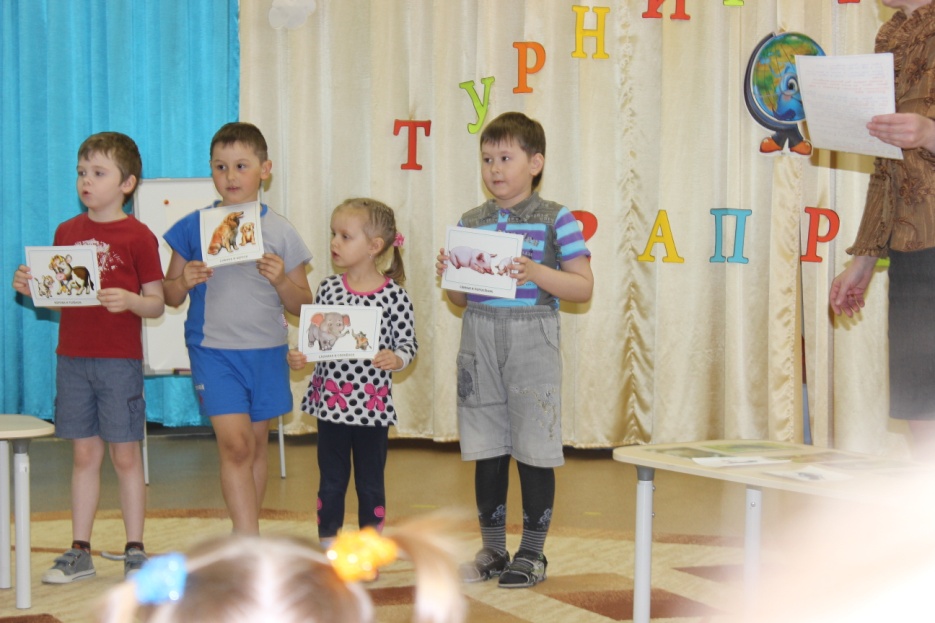 22 апреля: Благотворительная акция« Не дай Земле  пустыней стать – посади дерево»
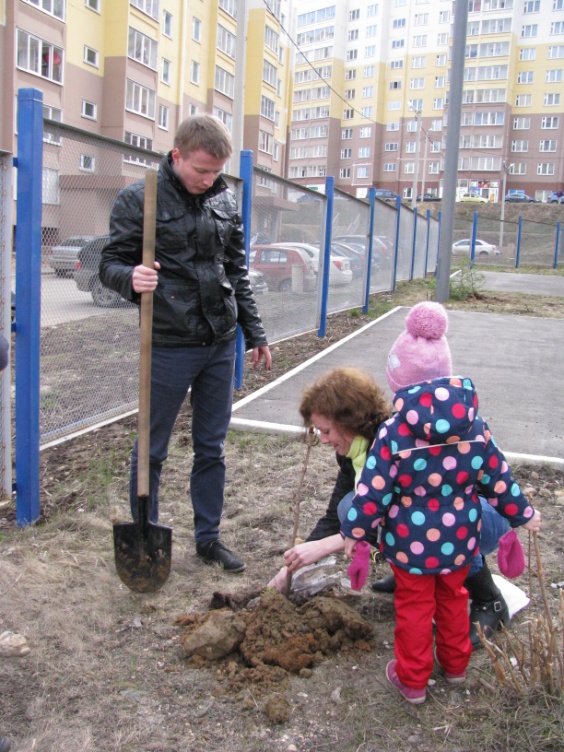 Милая малая Родина! 
Ты год от годаДолжна становиться всё краше!Охрана природы – дело народа,Моё, твоё, наше!
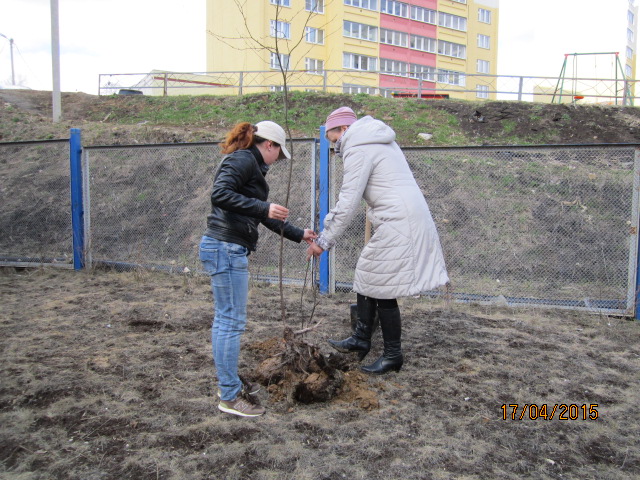 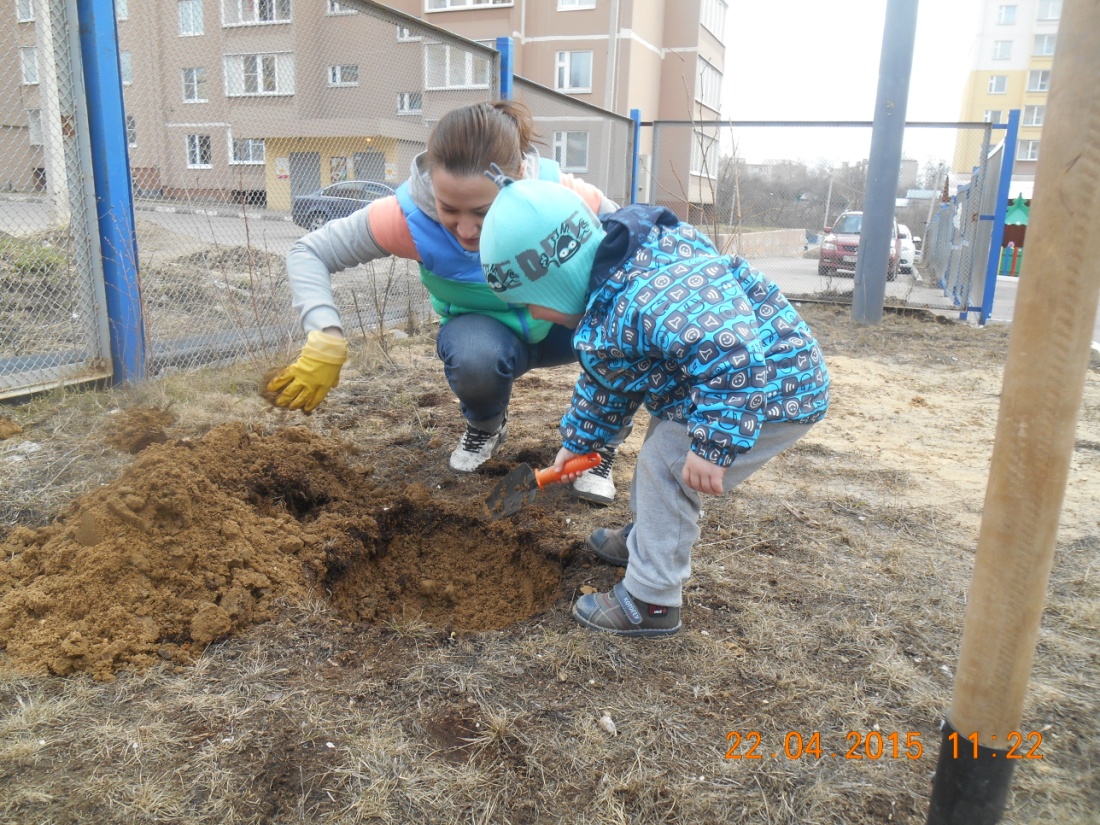 23 апреля: Проведение этапов турнира
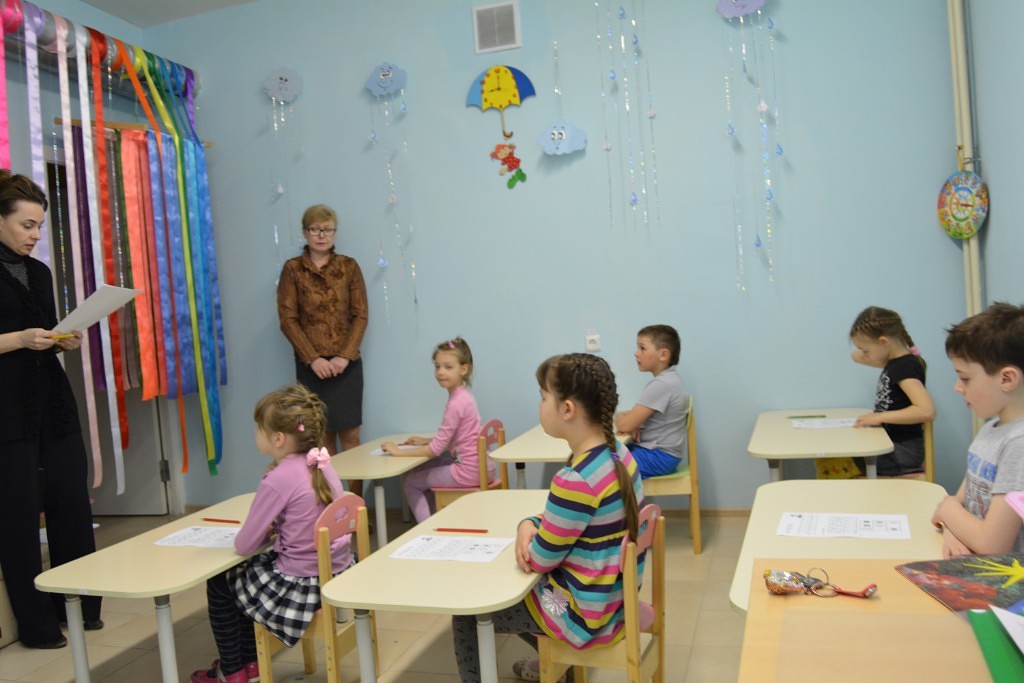 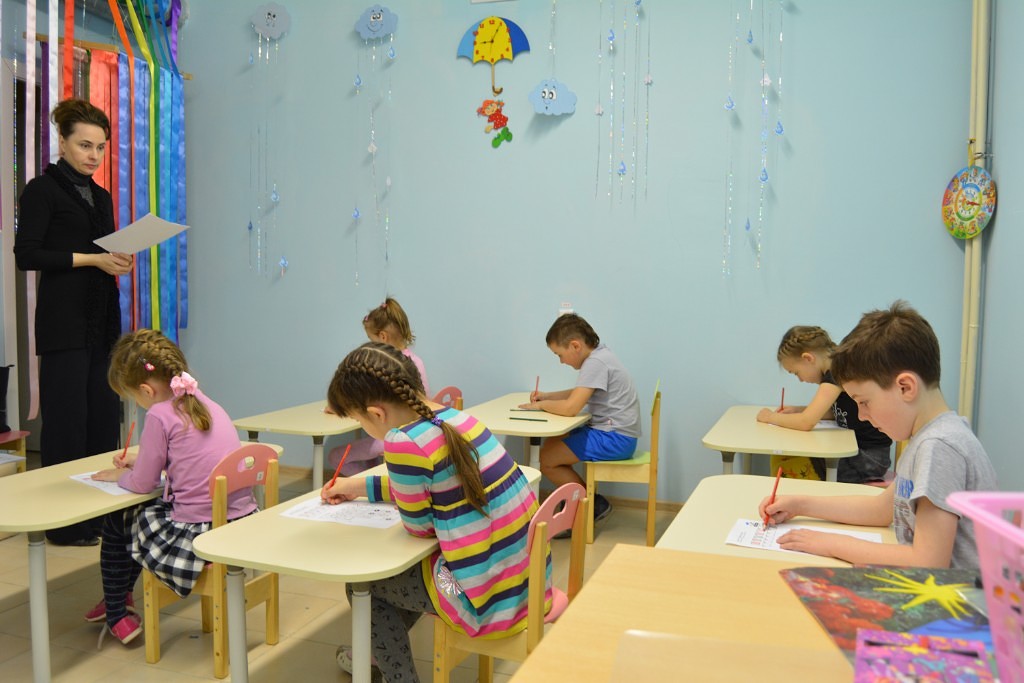 23 апреля: Проведение этапов турнира
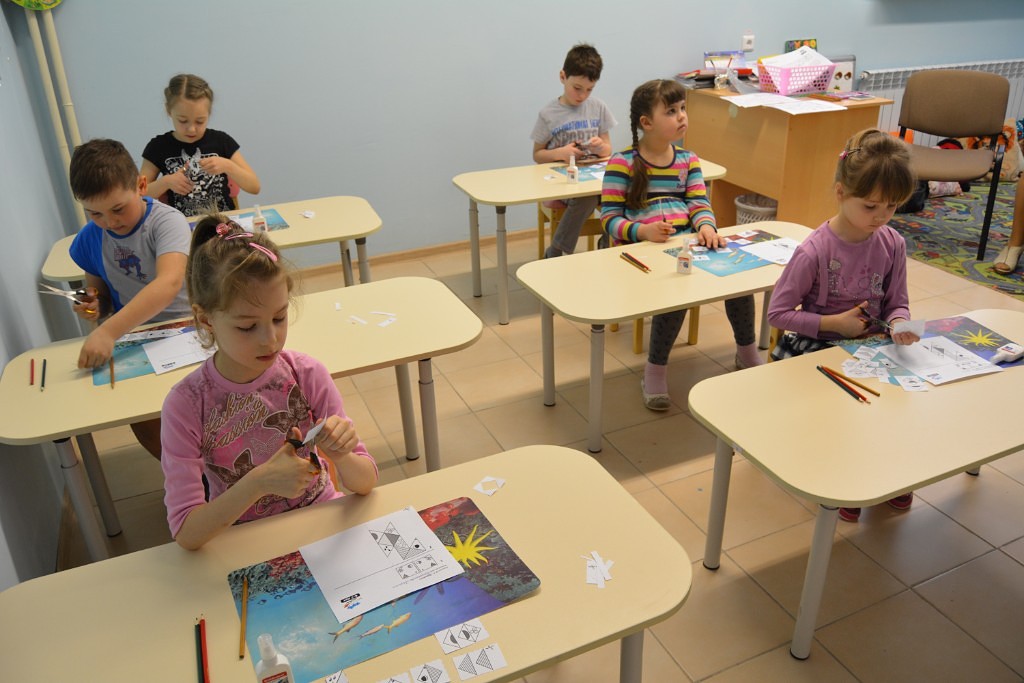 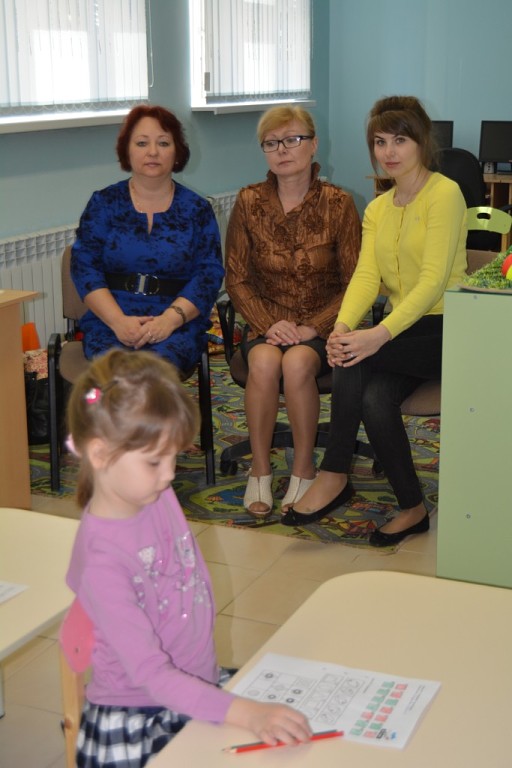 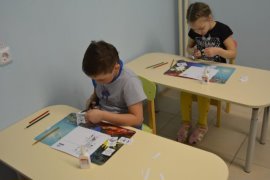 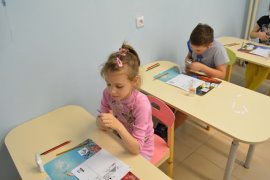 Ждём результатов!